State of the SenateJohn Stanskas, ASCCC President
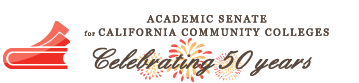 Updates
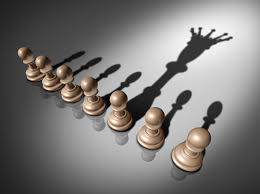 Professional Development
Advocacy and Leadership
4 Areas of work with the Chancellor’s Office
Upcoming Events
Governance
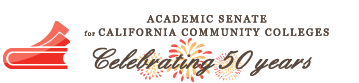 Professional Development and Technical Assistance
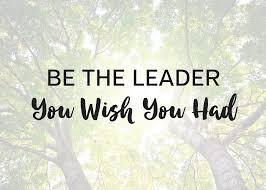 Between November 2 and April 3
11 Regional Meetings with 515 attendees
	(Faculty Diversification, Curriculum, Coding)
24 Webinars with 1118 attendees
	(Guided Pathways and OERI)
23 Technical Assistance Visits 
SLO Symposium 157 attendees
Part-Time Faculty Institute 189 attendees
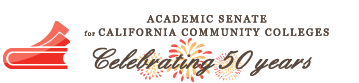 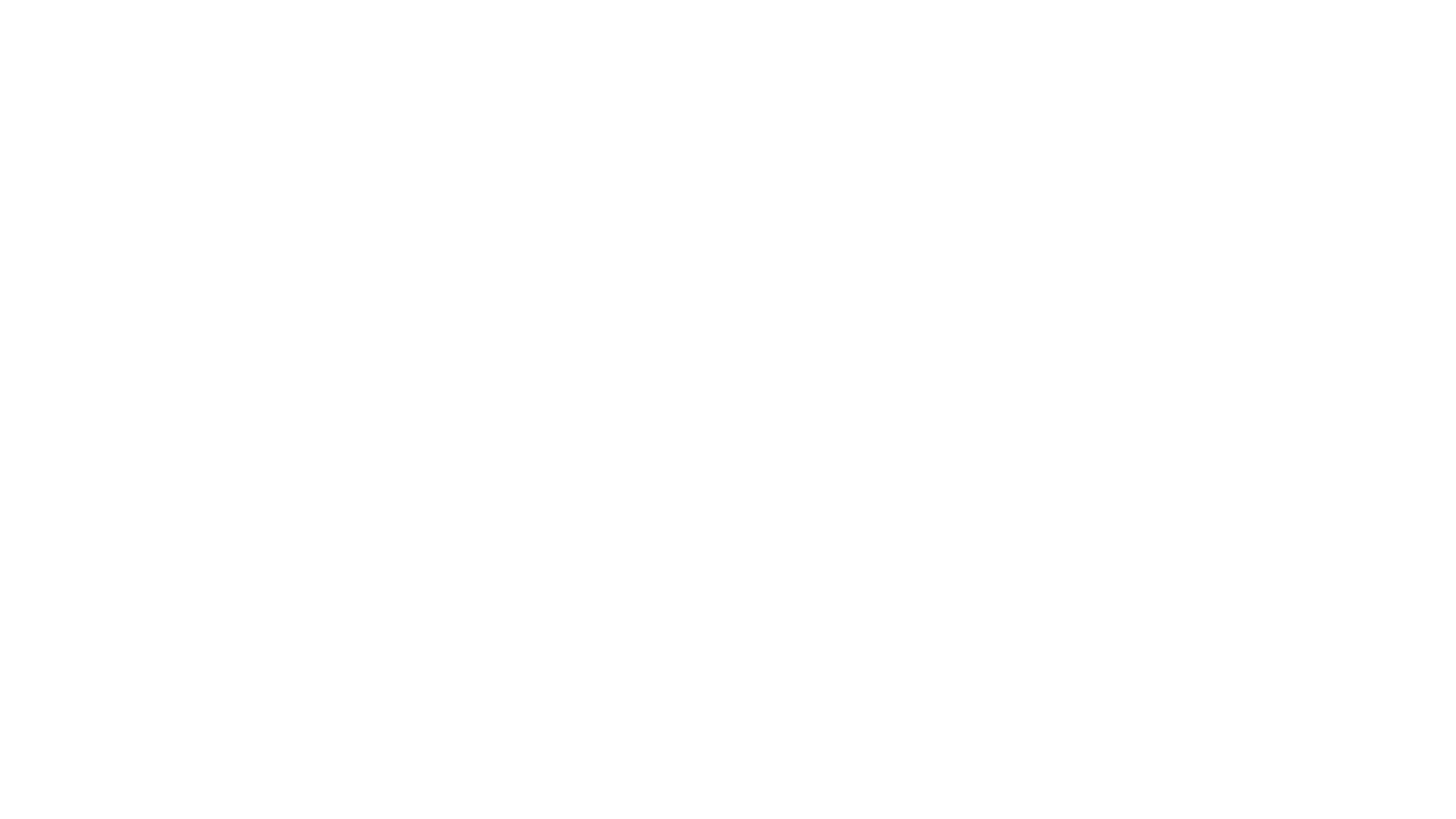 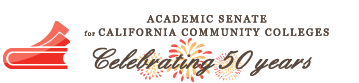 Intersegmental Advocacy and LeadershipUC Transfer Pathway Degree Pilot
Degree Components:
Major’s Preparation: Chemistry and Physics UCTP
General Education:  20 units specified
GPA: 3.5
Guaranteed admission to the UC System
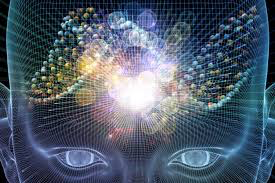 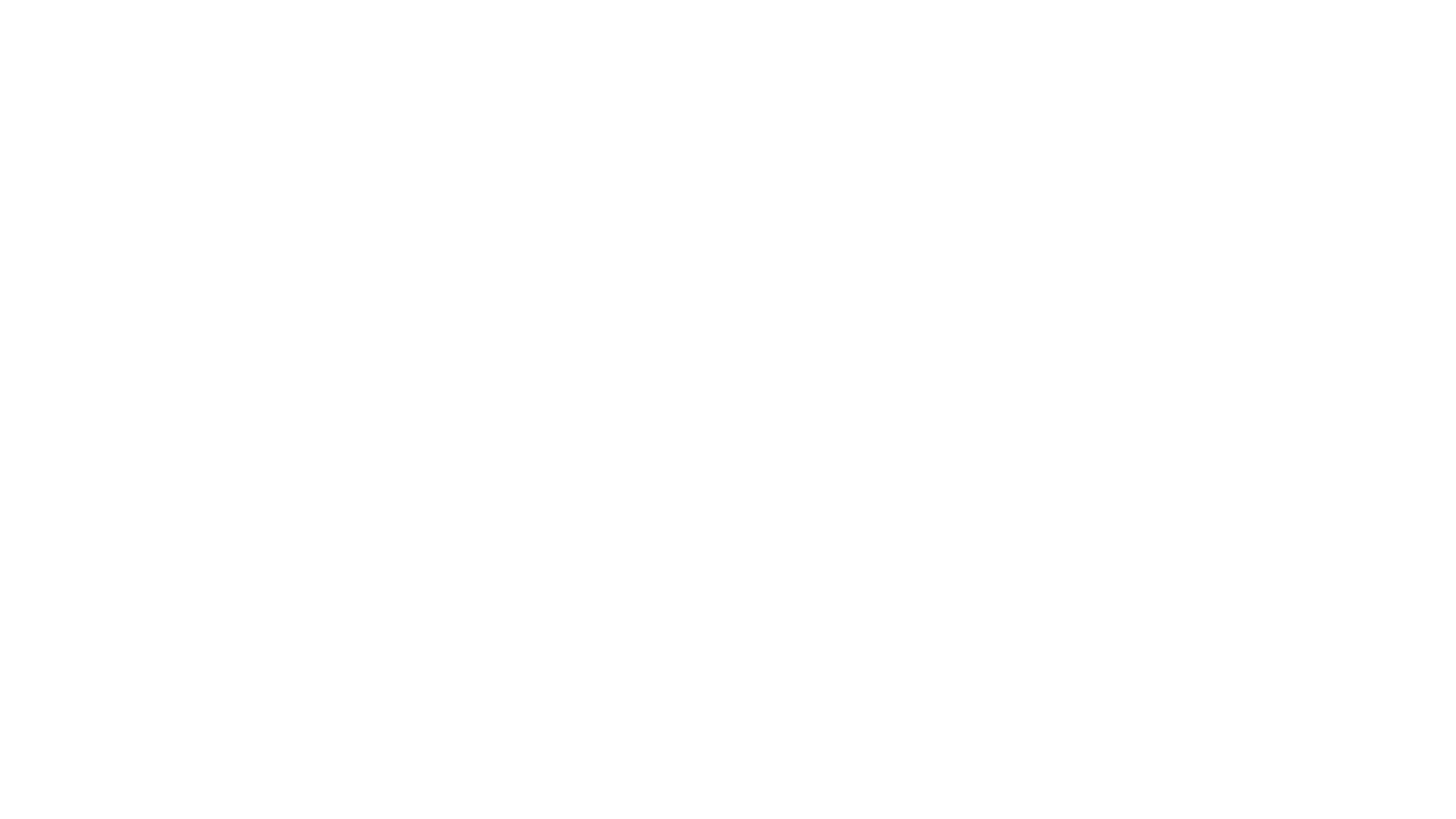 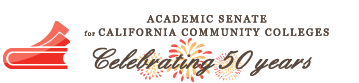 Legislative Advocacy and Leadership Funding Formula
Three areas of immediate concern:
Level the point system for associate degree awards
Award colleges only once per year per student for the highest award achieved 
Keep the performance metric portion set at 10%
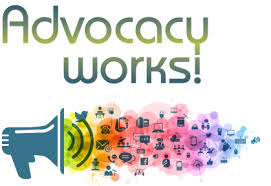 [Speaker Notes: Behavior really needs to be student centered, not dollar chasing]
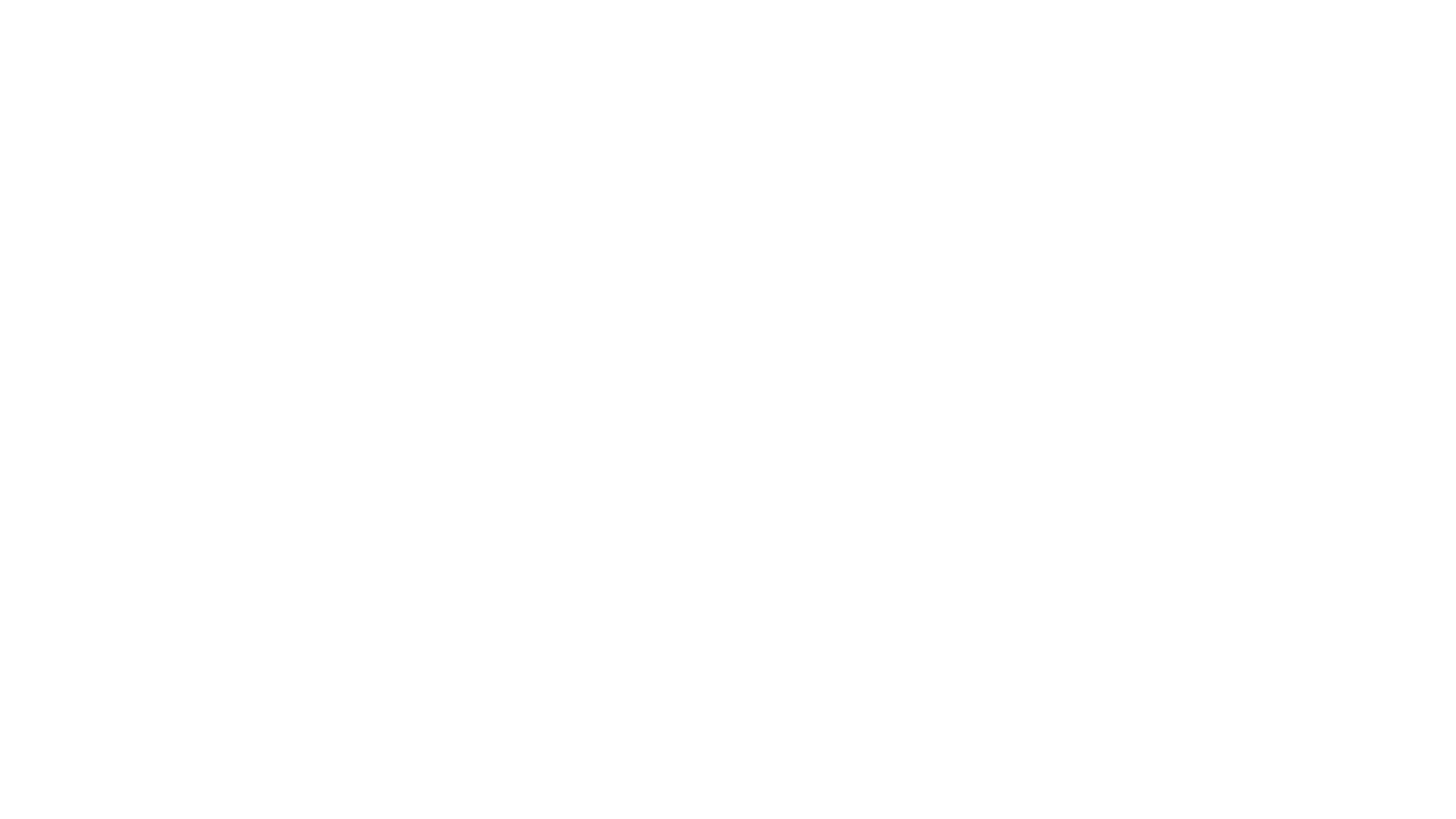 Legislative Advocacy
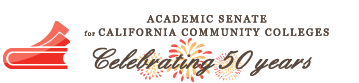 Pathways to CC Faculty Program

Accessibility Concerns and ADA compliance

Full Time Faculty and Faculty Diversification
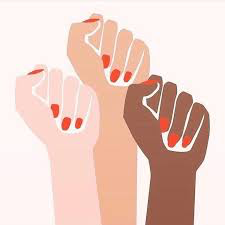 [Speaker Notes: Behavior really needs to be student centered, not dollar chasing]
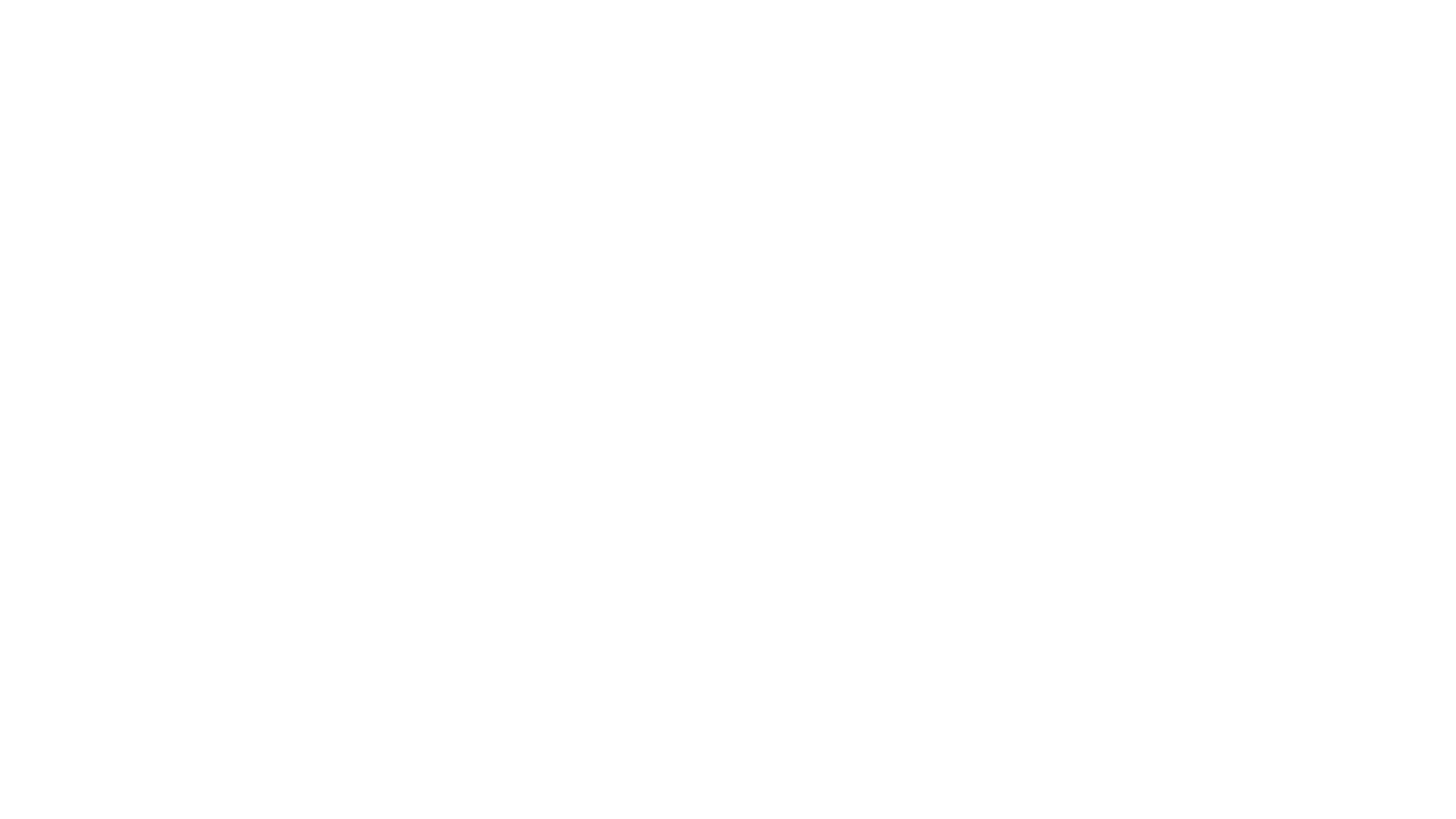 Legislative Advocacy
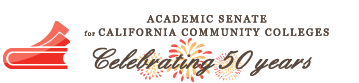 AB1427 (Carillo) Minimum Standards for FT Noncredit Instruction

SB462 (Stern) Forestland Restoration Workforce Program

AB1727 (Weber) Noncredit CDCP eligible for census enrollment
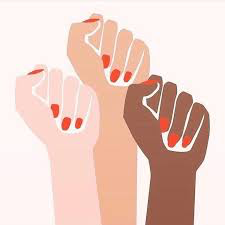 [Speaker Notes: Behavior really needs to be student centered, not dollar chasing]
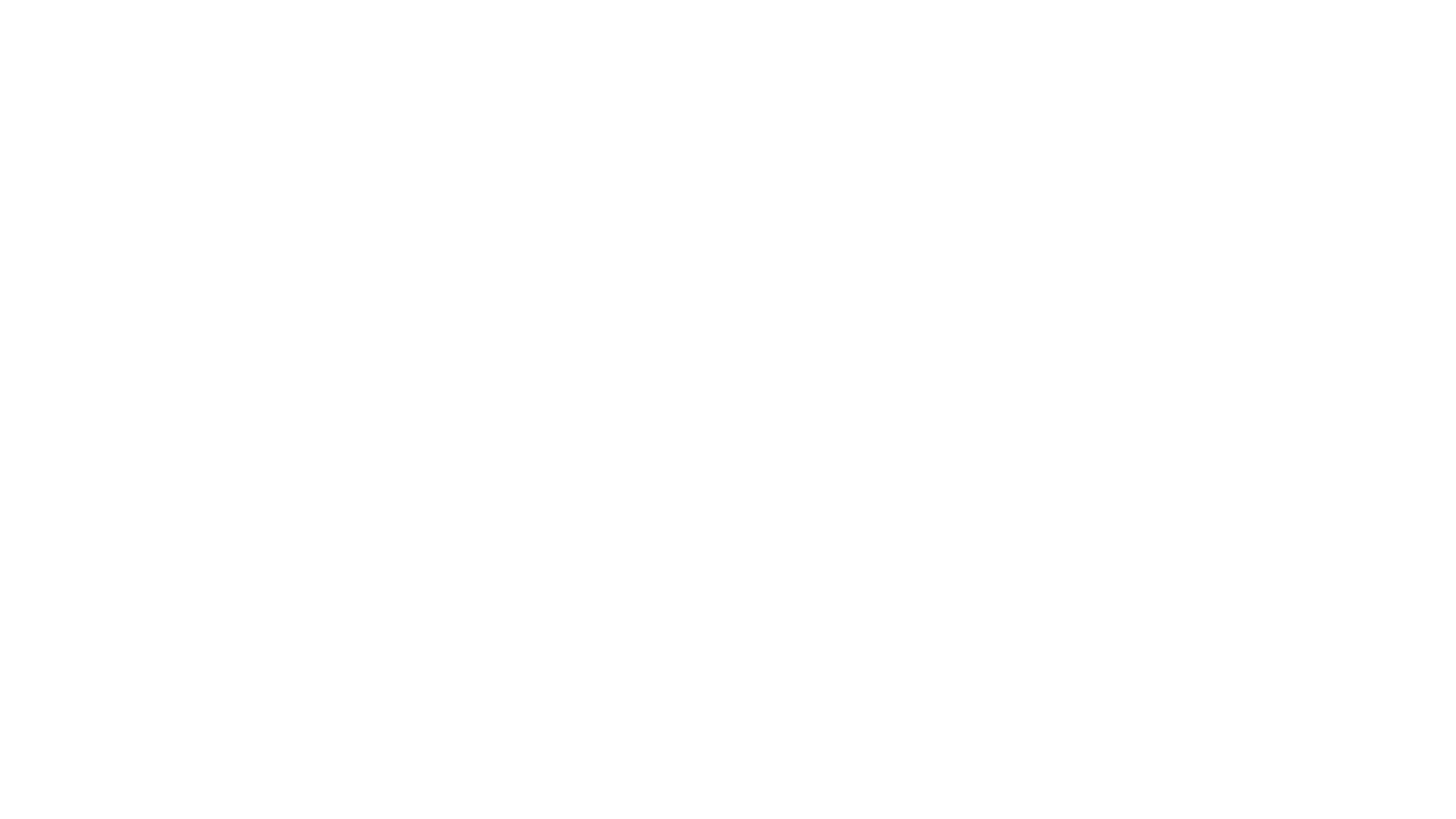 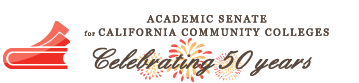 Advocacy for Faculty VoiceFully Online College District
Appointed a group of five faculty to serve as the faculty voice for the new district

Actively engage Board of Trustees meetings
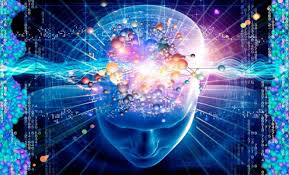 [Speaker Notes: We have attended the BoT meeting and are participating in the hiring committee for the CEO]
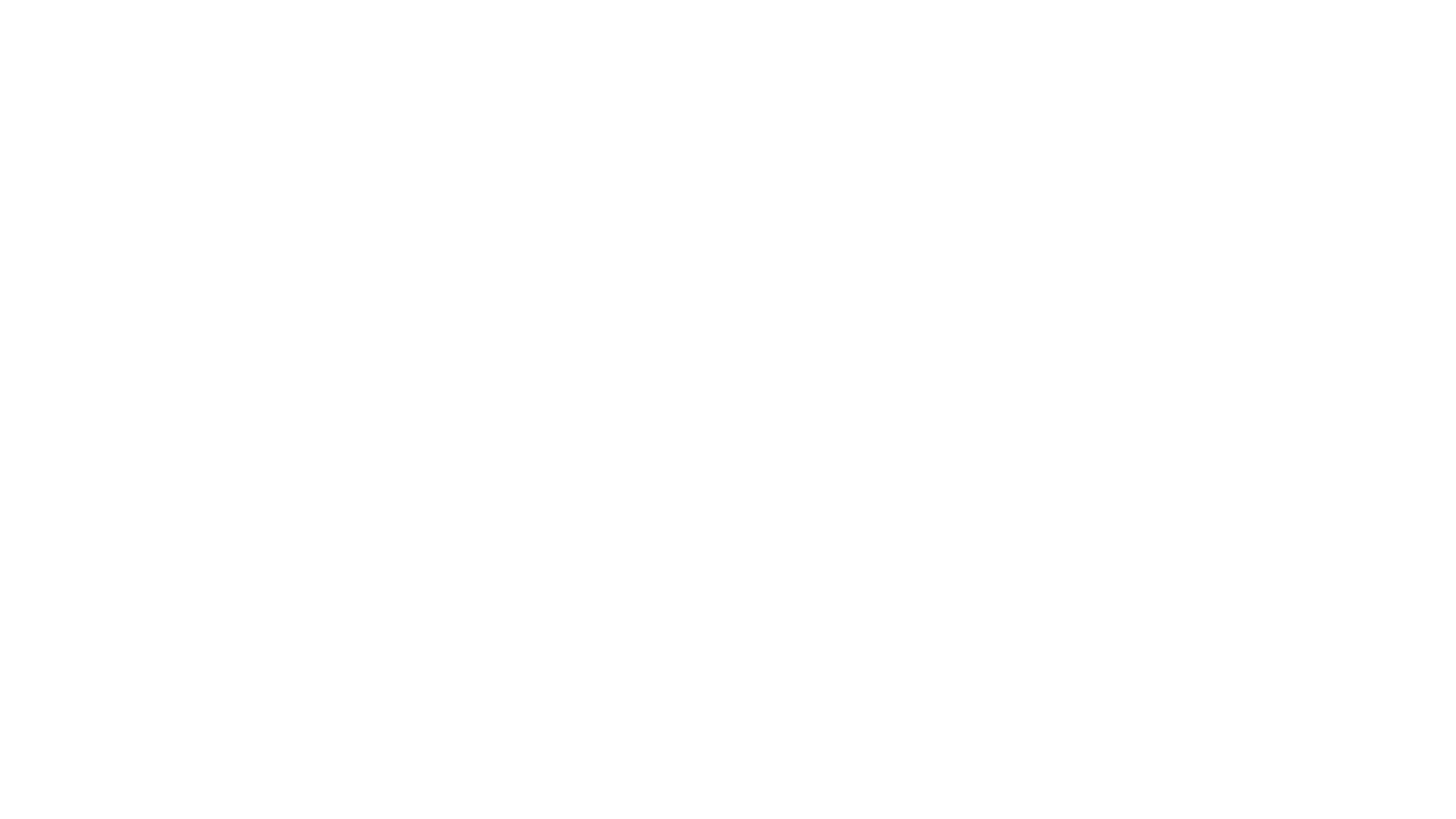 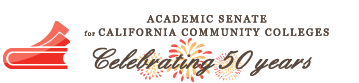 Leadership – Data and Recoding
Impacts funding formula and local goal setting

Requested the Chancellor’s Office authorize a subcommittee or task force of 5C to address MIS infrastructure revisions
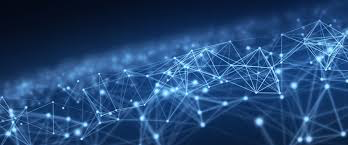 Four Areas:  Strong Workforce Recommendations
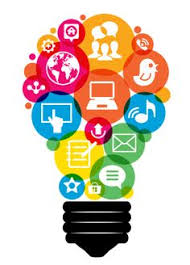 CTE Minimum Qualification 
Equivalency Toolkit Regional Meetings
Professional Development for faculty regarding
The role of deans, CIOs, department faculty, HR and the senate
Equivalency to the Associates Degree
Faculty Internship Programs
Toolkit Feedback Requested!
https://asccc.org/directory/standards-and-practices-committee
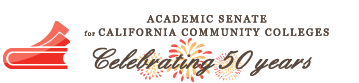 Four Areas:  Strong Workforce Recommendations
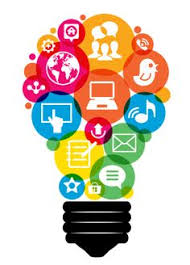 Equivalency Toolkit Regional Meetings
April 29  	Los Rios District
May 2		LA Trade Tech	
May 3		Reedley
May 8		Moorpark
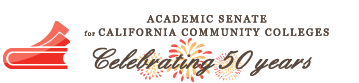 Four Areas:  Strong Workforce Recommendations
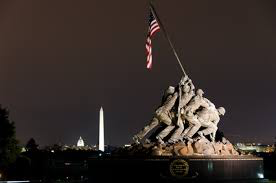 Credit for Prior Learning
Military Credit
Broader Concepts
Title 5 Regulations
Pilot Program with the Foundation, CO and ASCCC in select disciplines
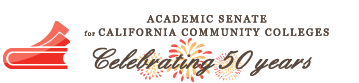 Four Areas:  AB705 Implementation
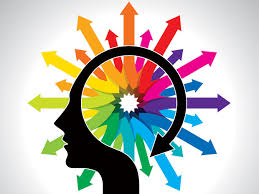 AB705 – Reformation of assessment for placement
Title 5 Regulations approved through regular process and the BoG accepted them as written for Math and English
Work continues on ESL
Re-coding of CB21 and other MIS data elements
Regional meetings
Evaluation of this models success through out the 2019-20 academic year
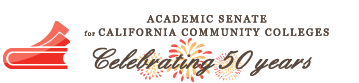 Four Areas:  Faculty Diversification
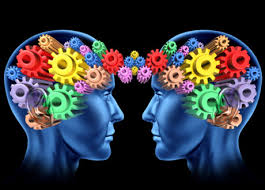 Longstanding priority for ASCCC
Messaging to stakeholders 
ASCCC and CO leading the BoG Taskforce on Diversity
Evaluation of our internal procedures
Focus on the second minimum qualification
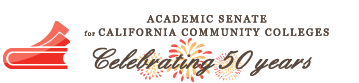 Four Areas:  Guided Pathways
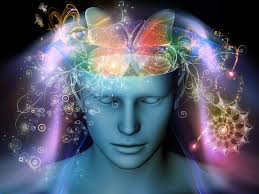 ASCCC Efforts
Webpage / Canvass 
Guided Pathways Liaisons
Resource Team visits
Resources
Onboarding Processes for Students
Next Year
Professional Development
Program Review
Onboarding Processes
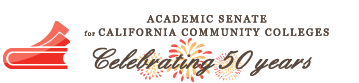 [Speaker Notes: These endeavors all align with our new strategic plan that you adopted in the spring.]
The Current Focus of the System
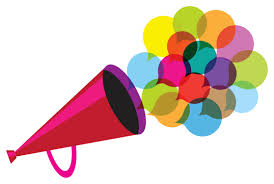 Transfer Directed Students 
AB705
Guided Pathways
Funding Formula
But our role is bigger than that
We advocate for all our students
Upcoming Events
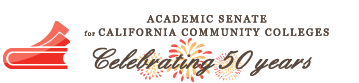 Faculty Leadership Institute, June 13-15, Sacramento
Curriculum Institute, July 10-13, Burlingame
Academic Academy:  The Student Experience,     Sept. 13-14, Southern California
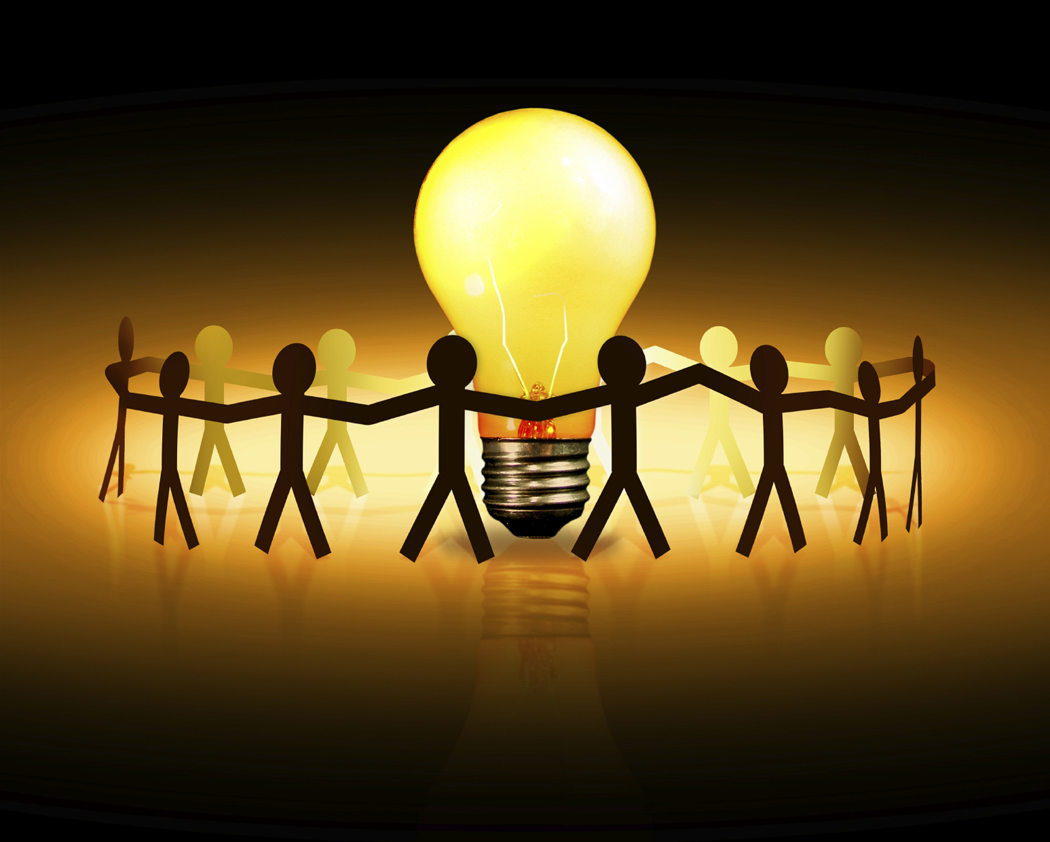 Governance – System Perspective
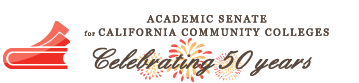 Resolution FA18 07.03 Response
Significant efforts to improve collegiality and ensure faculty voice and primacy
Challenges remain and are being addressed

https://asccc.org/sites/default/files/3.18.19%20Improving%20Participatory%20Governance%20with%20the%20Chancellor%20of%20the%20California%20Community%20Colleges_3.pdf
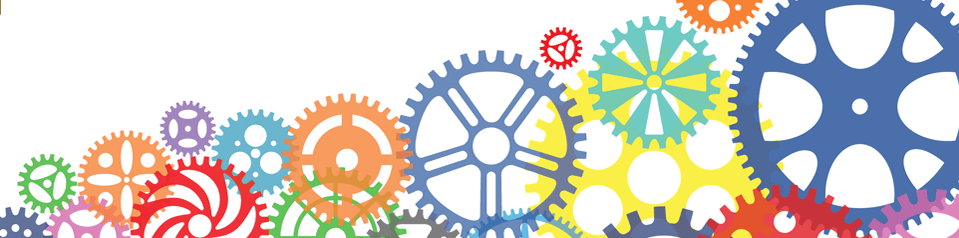 Governance – Local Advice
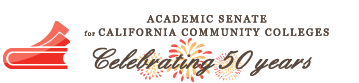 Evaluate and Update Local Governance Structure – Technical Assistance is Available
Ensure collegial consultation and effective participation
Review and strengthen policies and processes
Work with Union leadership to unite faculty
Create partnerships with administration, classified staff, and students
Know your community and students
Build trust and goodwill
Create space for difficult conversations
Lead!
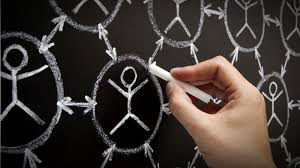 Remember
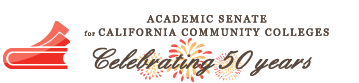 There is so much happening right now it cannot be the job of one senate president or even an executive team.  Collective engagement by the entire institution must be the goal for a college to succeed.  
Do not take all of this on by yourself
Delegate and let go of the outcome
Practice self-care
Remember to care for others
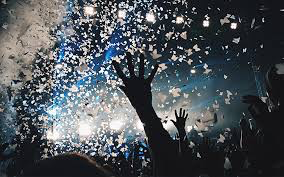 Questions?
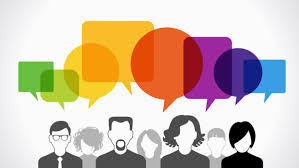 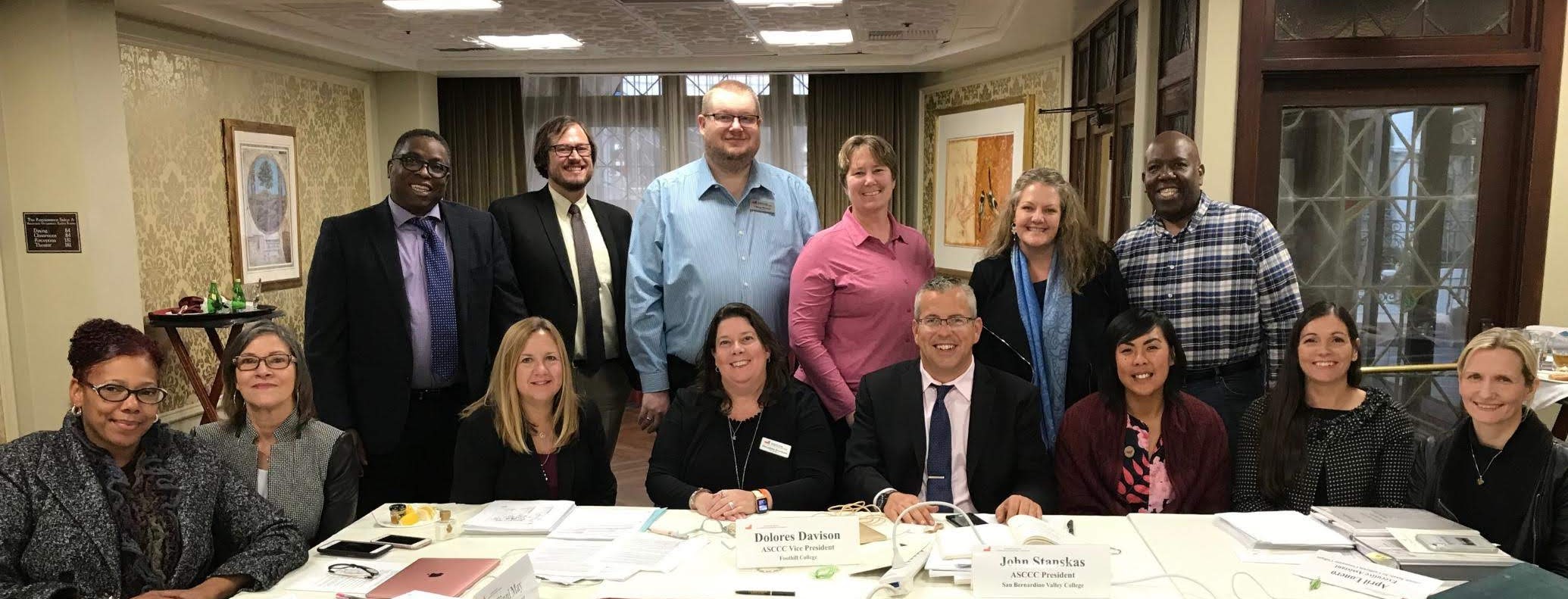 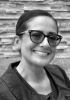 Thank You
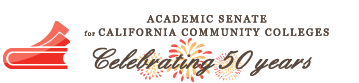